Linear programming-introduction Úvod do principu lineárního programování
Ing.J.Skorkovský,CSc.
KPH-ESF-MU 
Czech Republic
USE- Oblasti použití
Slitting and Levelling of material (coils, bars, sheets)-Cutting material, trimming,… (dělení materiálu)
Blending - blending, diet, feeding rations for animals, .. (míchání krmných směsi podle receptu veterináře,..) 
Transport problems - material flow from stock to the destination and route planning - shortest route (optimalizace dopravních tras)
Assignment of resources with limited capacities  - CCR=Capacity Constraint Resource – přiřazení úkolů(zakázek) zdrojům s omezenou kapacitou (v podstatě zdroje typu DRUM)
Sources : Operation Management, Quality and Competitiveness in a global environment, Russel and Taylor (ESF library),…
Formulation of the model- formulace modelu
CZ
Which combination of products will have the greatest returnat the limits of maximum production capacity type = 40 hoursand the amount of material, that is limited to 120 kg of clay (jíl)?
Note: A similar task in terms of flow was solved in the P&Q  example based on TOC
(only valid for Czech student), where the limitation was in resource  
B and with a maximum capacity of 2400 minutes)

Při které kombinaci vyráběných produktů (miska a hrnek) budeme mít největší výnos
když máme možnost pracovat  maximálně 40 hodin (limit kapacity) a nemůžeme 
využít více jak 120 kg jílu (hrnčířské hlíny) – omezení materiálové
Formulace modelu
Při které kombinaci vyráběných produktů (miska a hrnek) budeme mít největší výnos
když máme možnost pracovat  maximálně 40 hodin (limit kapacity) a nemůžeme 
využít více jak 120 kg jílu (hrnčířské hlíny) – omezení materiálové
 
Poznámka : podobný úkol je řešený v již odpřednášeném příkladu, ve kterém se zjišťovala 
Optimální kombinace dvou produktů (P&Q) s použitím podle TOC principů, kde limitní 
kapacita každého strojního centra bylo 2400 minut. Strojní centru, které bylo úzkým 
místem (Drum nebo CCR ) bylo centrum B
Basic structures and used terminologyZákladní rovnice a terminologie
We minimize our target function Z (cílová funkce)  in the form of:
       Z = c1*x1+c2*x2+…..+cn*xn  with respect to the matrix of restrictive conditions: 
              (in our case c1=40 and c2=50) – v našem příkladu c1=40 a c2=50

A11*x1 + A12*x2+ …+ A1n*xn    (<>=) B1 
A21*x1 + A22*x2+ …+ A2n*xn    (<>=) B2

Am1*x1 + Am2*x2+ …+ Amn*xn (<>=) B2
 
It is classical system of linear equations je  Ax=B (restrictive conditions-omezení )
The solving of such a linear equation system, e.g. By use of GAUSS-JORDAN algorithm is not required with the help of Excel Solver (Excel Řešitel)
xij  : decision variable= level of operation activity specified by this variable 
Bi   : restrictive conditions (podmínky omezení)
allowed deviations from the norm (in time and  material) 
cj   :  coefficient of the target function (v našem případě ic1=40 a c2=50
Aij  : restrictive coefficients  : work and material for one unit (pcs) of the product
Systém lineárních rovnic
 kde prvky vektoru  B (B1,B2,..)
reprezentují ohraničení  40 hodin
a 120 kilogramů
Example I (introduction to the problem – practical demonstration )
Z = c1*x1+c2*x2+…..+cn*xn  (classical equation from)  Z = co největší výnos)
Target function:  Z= 40*x1+50*x2, which we must maximize (maximalizovat výnos)

Maximal production capacity = 40 hours and Maximal quantity of material =120 kg
( jsou to dva prvky matice B (40,120) – omezení)
Specifications of task restrictions by use of 2x2 matrix ( 2 x 2 matice)

1*x1   +   2*x2 =40    (work- no more than 40 hours) (ne více než 40 hod)
4*x1   +   3*x2 =120  (materiál=kg jílů )->x1=(40-2x2)+3x2=120….

Manual solving : -> x1=24 a x2=8  and after substitution od variables  (vyřešení 2 lineárních rovnic o 2 neznámých)
in target function  we will get       
                                           Z=40*24+50*8=1360 (maximální výnos)
(optimal Return meets the point B – see next slide)
Rovnice dvou přímek
Graphical solution- grafické zobrazení
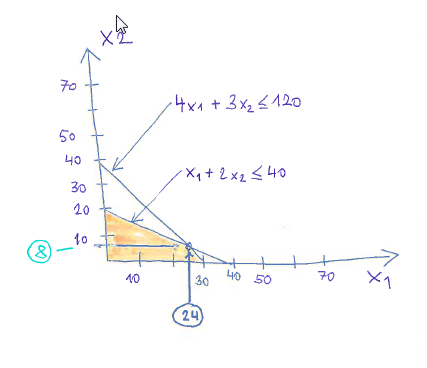 B
Use of Solver (Czech EXCEL)
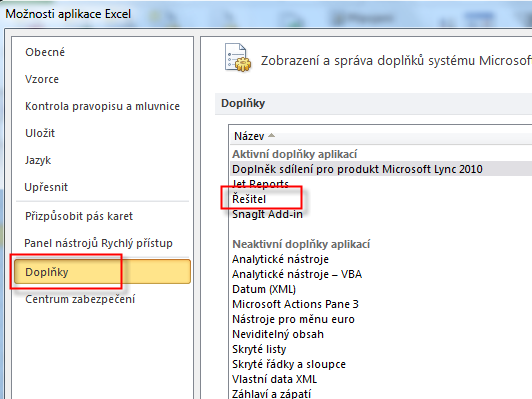 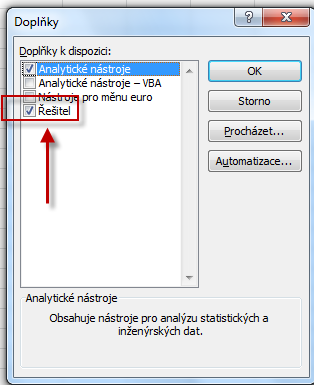 Solver
Excel Setup
Comlements
Supplement
Solver
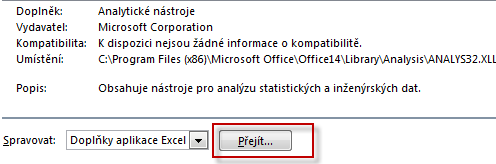 Solver
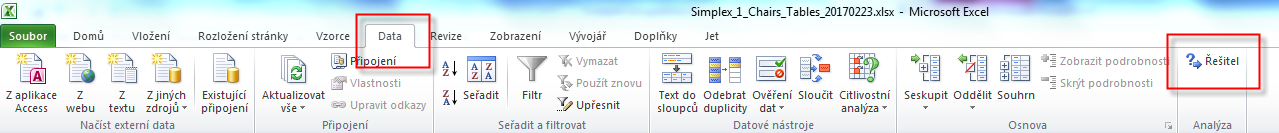 Use o solver (see  actual Excel formulas  on one of the the next  slides)
Not for Czech courses !!!!! ->see next slides
x2
x1
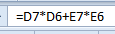 Assignment 
entered in table
Z
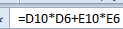 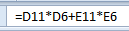 x1=Dish , x2=Mug, max  40 hod (B1), max 120 kg (B2)
Assignment
Target function  Z = x1*c1 + x2*c2 = 40*x1+50*x2
4 * x1   +   3 *x2 =120 - capacity restrictions= max quantity of material =B1
1 * x1   +   2 *x2 =   40  -capacity restrictions by max work capacity=B2
Solver start
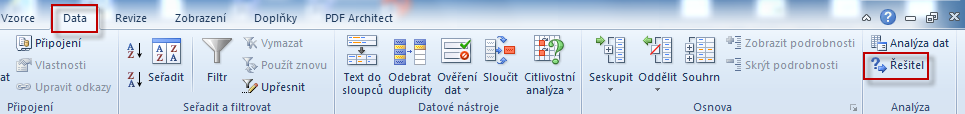 Použití Řešitele  (Only for Czech course - not for MPH_AOPR )
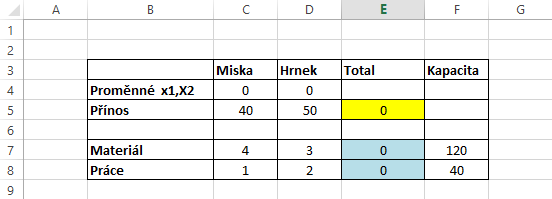 Z = x1*c1 + x2*c2 = 40*x1+50*x2
E5=C4*C5+ D4*D5 (cílová funkce )
E7=C7*C4+D7*D4=4*x1+3*x2=120
E8=C8*C4+D8*D4=x1+2*x2=40
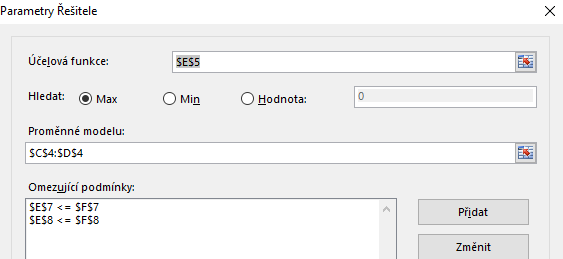 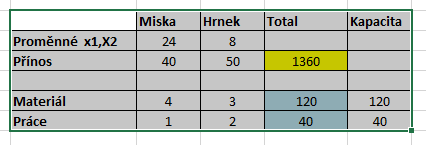 Use of solver (ENG)
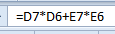 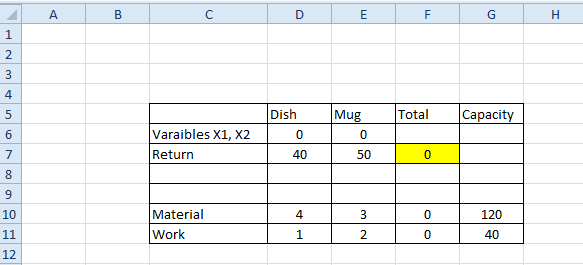 Z = x1*c1 + x2*c2 = 40*x1+30*x2
F10=D10*D6+E10*E6=4*x1+3*x2=120
F11=D11*D6+E11*D6=x1+2*x2=40
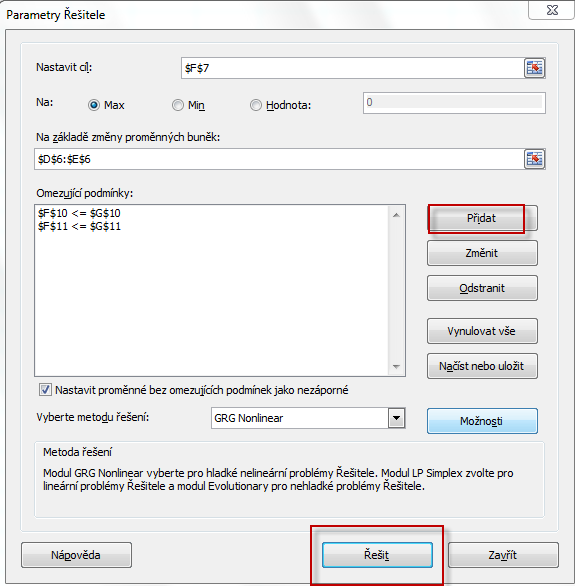 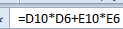 Target
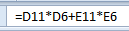 Variables
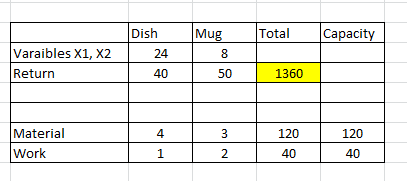 Restrictions
Solve it
Využití Řešitele (use of Solver)
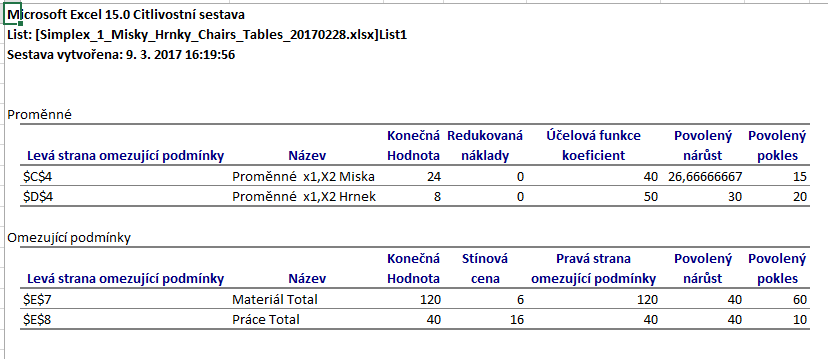 Use of Solver (English)
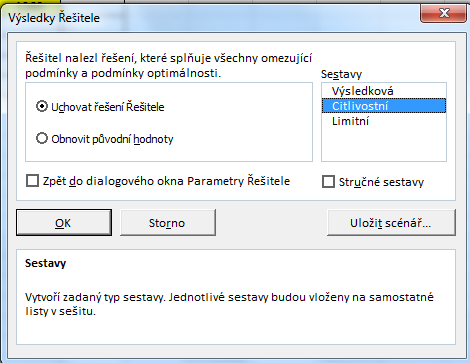 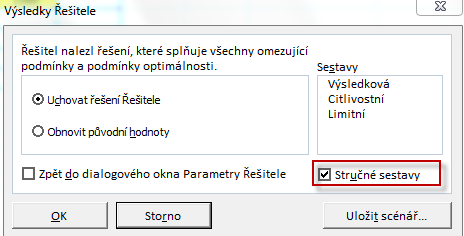 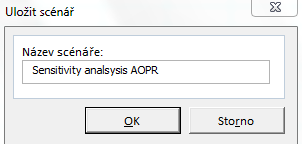 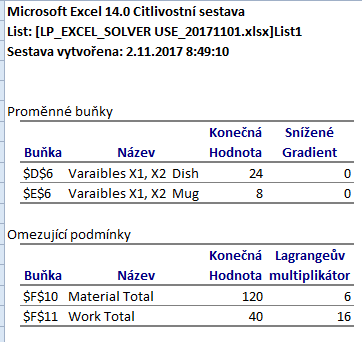 New  Excel List
Změna úlohy- jiné výnosy jiná omezení typu práce na dvou strojích a jejich kapacitní omezení (Change of parameters- not necessary for MPH_AOPR )
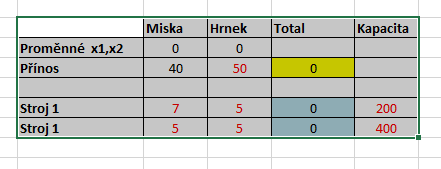 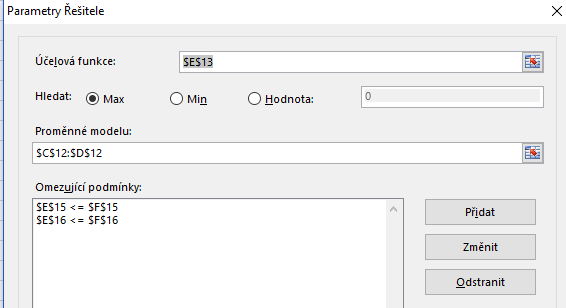 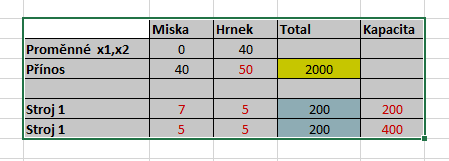 Pro kurzy  BPH-PIS1, MPH-RIOP a MKH-RIOP – domácí cvičení
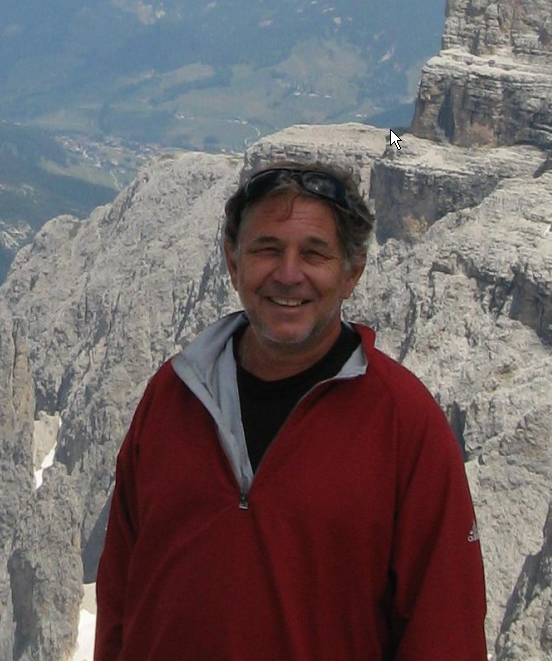 OK ?